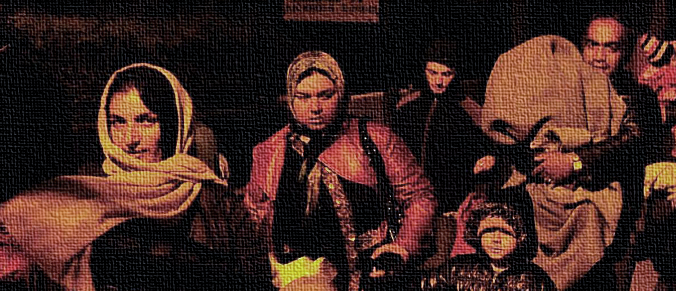 An Open Source Approach to Visualizing Refugee andImmigrant Integration Data
Student: Rachel Wong | MGIS Capstone Project Peer Review | December 14, 2016Advisor: Jim Detwiler
Background	Introduction	Refugees and Asylum Seekers	Needs Exceed Resources	Common Basic Principles (CBP)	Europe 2020	European Union (EU) Immigrant Integration Indicators	Integration Outcome	Prior Web Map Projects
Project Goal	Objectives
Proposed Methodology	Research Approach - Free and Open Source Software (FOSS)	Research Step - 1 to 7
Anticipated Results	Map and Stacked Bar Charts	Crossfilters	Parallel Coordinate Plots
Timeline
Conclusion
Acknowledgment and References
Questions and Answers
Agenda
2
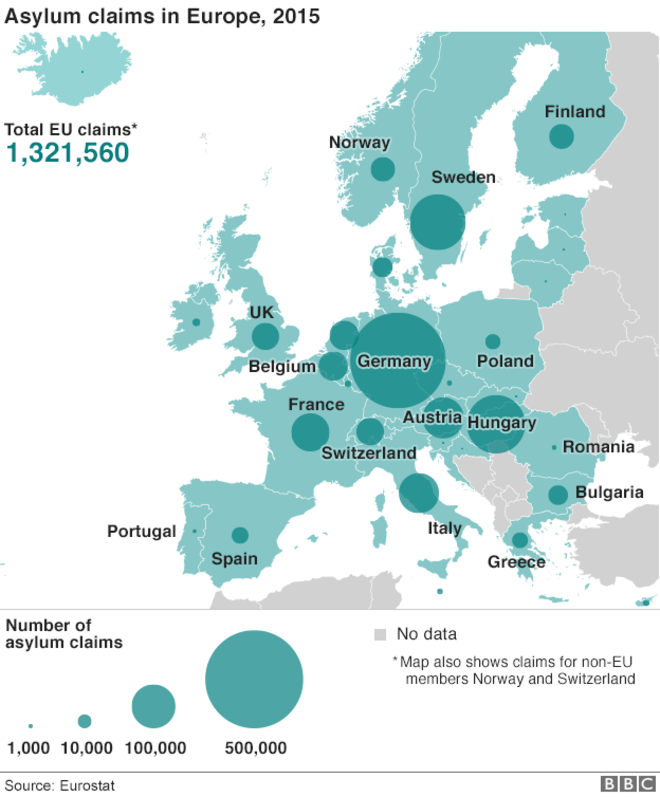 BackgroundIntroduction
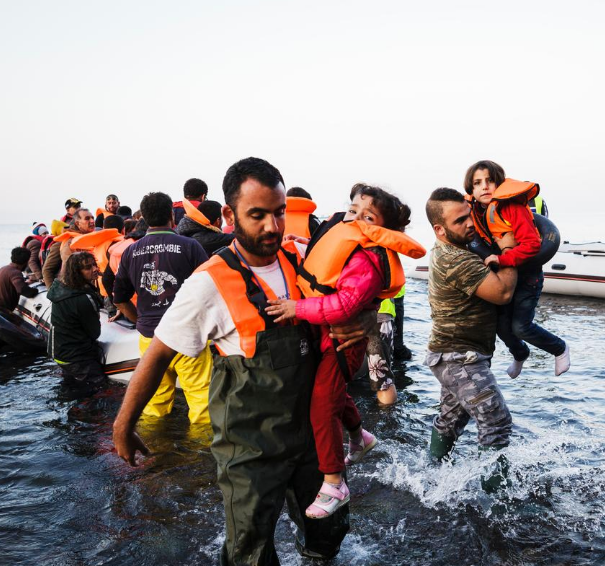 UNHCR/Achilleas Zavallis
1.3 million asylum seekers surged in Europe last year.
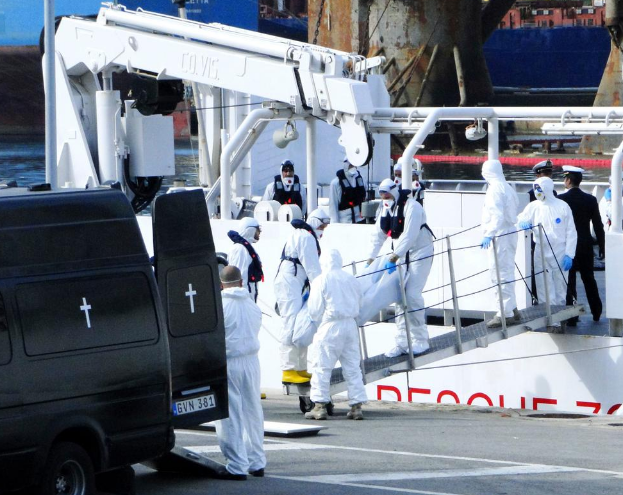 Nearly 90,000 were unaccompanied children.
BBC News
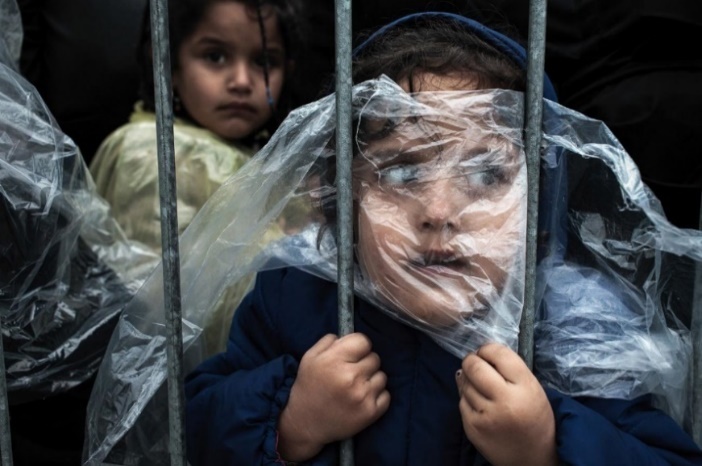 The majority of influx arrived by sea.
More than 3,700 people died crossing the Mediterranean in 2015.
UNHCR/F.Ellul
3
The Independent Online
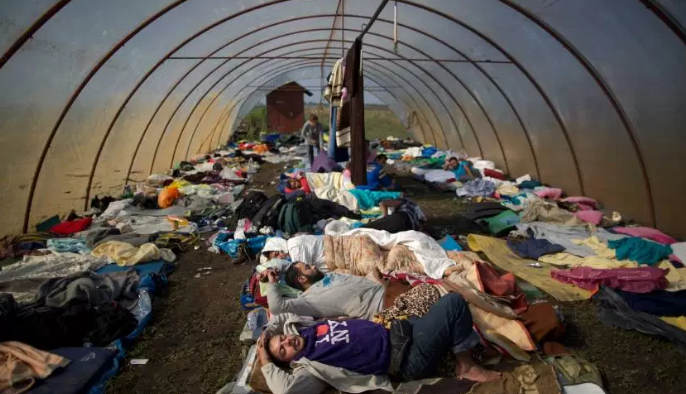 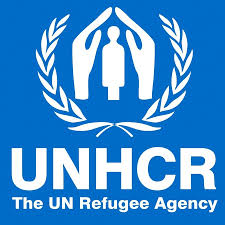 BackgroundRefugees and Asylum Seekers
United Nations High Commissioner for Refugees.UNHCR
Syrian asylum seekers sleep inside a temporary camp.Fortune Insiders
A person with refugee status can receive legal protection, other assistance and social rights from the countries who have signed the document under Convention of 1951 and Protocol of 1967 (UNHCR, 2010).
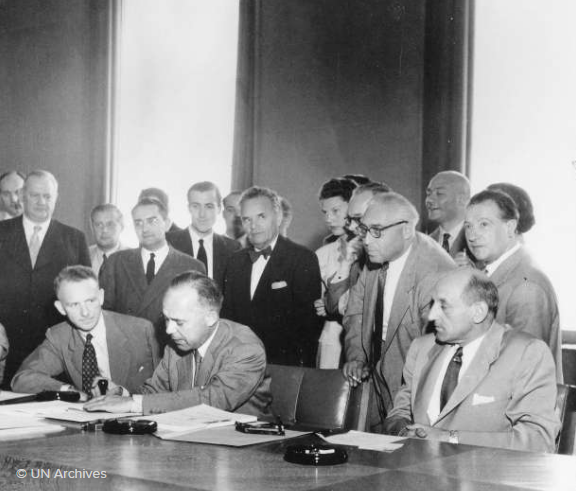 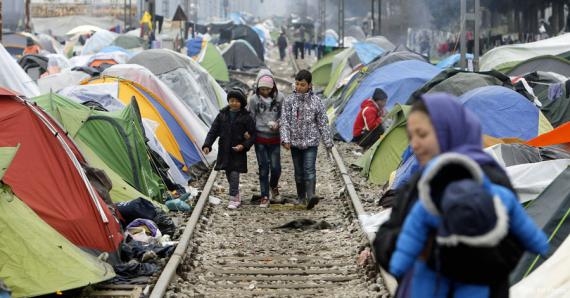 Asylum seekers are “Individuals who have sought international protection and whose claims for refugee status have not yet been determined, irrespective of when they may have been lodged (UNHCR, 2016b).”
Temporary migrant camp in the northern Greek border.DipNote
The 1951 Refugee Convention.UNHCR
4
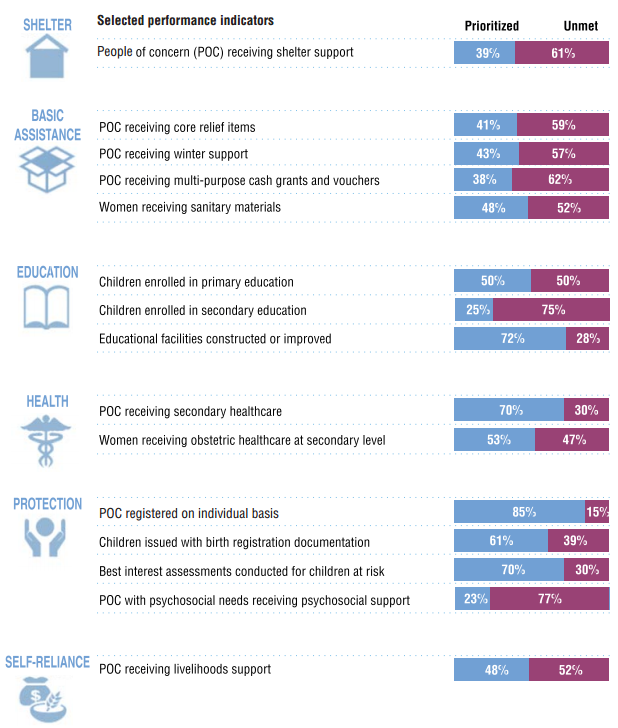 BackgroundNeeds Exceed Resources
The funding budget is insufficient to meet the needs for shelter, water and sanitation, food, medical assistance, education.
The actual funded amount is less than the budgeted (UNHCR, 2016a).
A long term sustainable solution is critically needed.
Examples of funding gaps in 2015 (as of October 2015)
UNHCR
5
European Union (EU) 28 Member States
BackgroundCommonBasic Principles
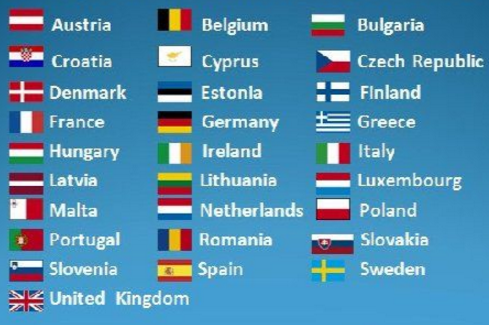 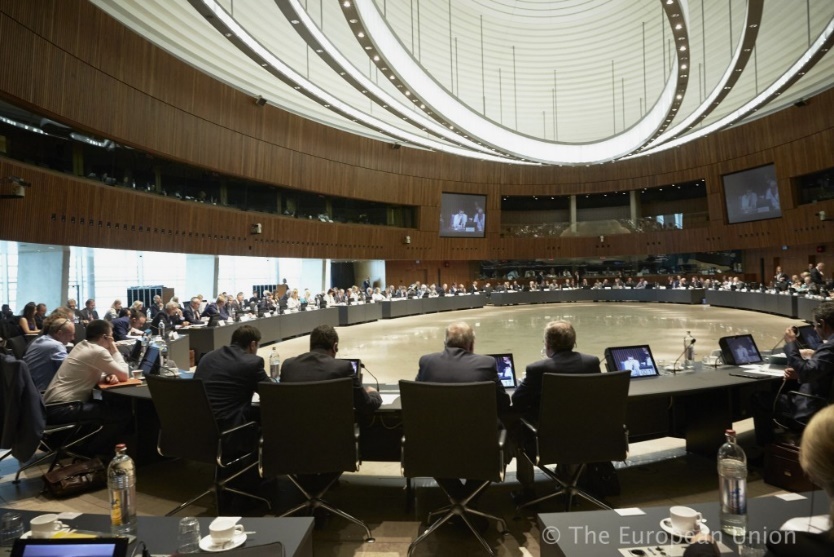 www.emmeaservizinnovativi.it
Justice and Home Affairs Councilhttp://migrantreport.org
In 2004, Common Basic Principles (CBP) for Immigrant Integration Policy was adopted by Justice and Home Affairs Council and became the driving force integrating the migrants (EESC, 2004).
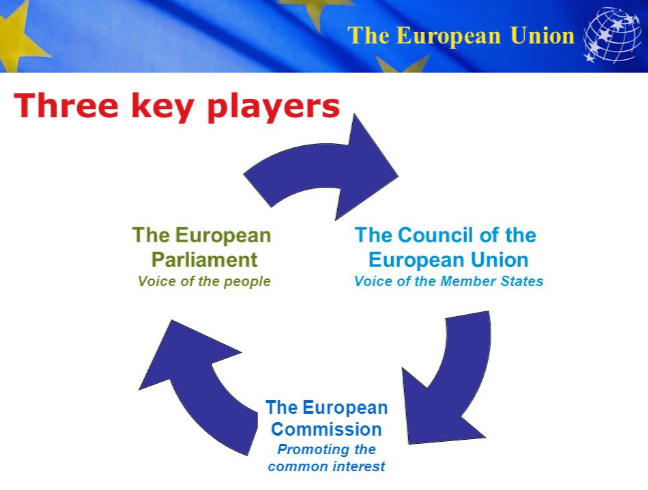 4 of 11 Common Basic Principles
CBP 1 Dynamic, two-way process
CBP 3 Employment
CBP 4 Basic knowledge of the host society’s language, history, and institutions
CBP 5 Education
http://slideplayer.com/slide/5893925/
6
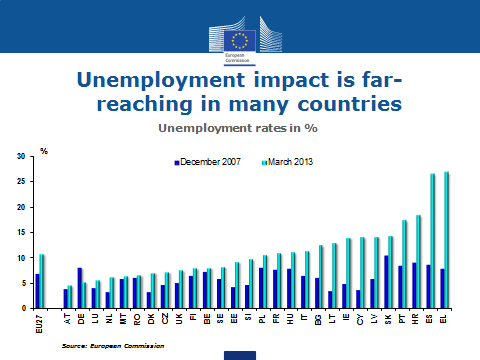 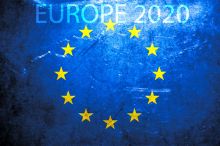 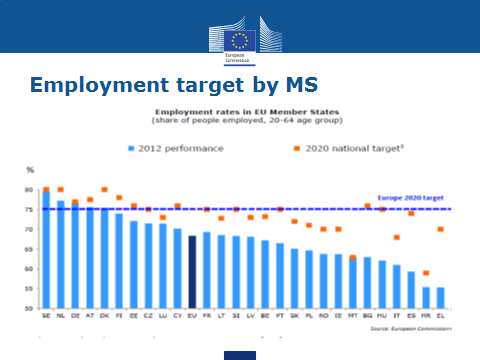 BackgroundEurope 2020
Europe 2020 is the EU’s 10-year strategy for social and economic development.
Europe 2020
Headline Targets
European Commission
The goal is to create the conditions for smart, sustainable and inclusive growth (European Commission 2010).
Employment
75% of the 20-64 year-olds to be employed.
reducing the rates of early school leaving below 10%,
Education
at least 40% of 30-40-year-olds completing university level education.
Fighting poverty and social exclusion
at least 20 million fewer people in or
at risk of poverty and social exclusion.
Research and Development
Climate/Energy
7
BackgroundEU Immigrant Integration Indicators
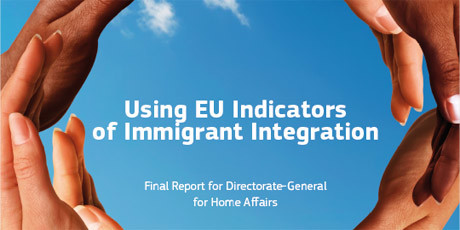 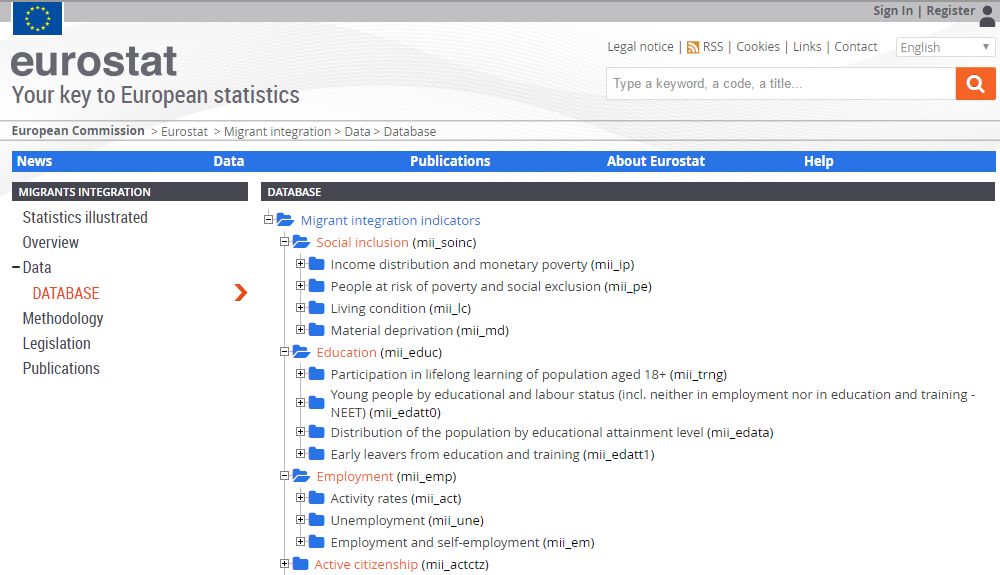 Researchers and policy makers are advised to use the indicators for (European Commission 2013):
Understanding the national contexts for integration in a comparative way
Evaluating the results of policies
Using targets to mainstream and improve integration
European Commission
8
BackgroundIntegration Outcome
Three types of factors influence integration outcome.
Migration Population
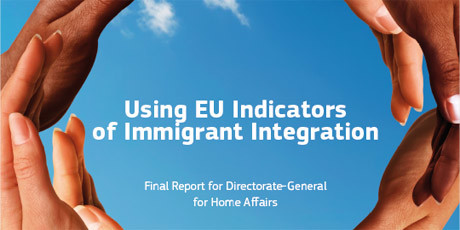 General Policies and Factors
The characteristics of the migration population that have strong influence on the integration outcome are (European Commission 2013): 
Age, gender
Time of residence
Education, job quality
Household composition
Country of origin
European Commission
Migration and Integration Policies and Factors
9
BackgroundPrior
Web Map Projects
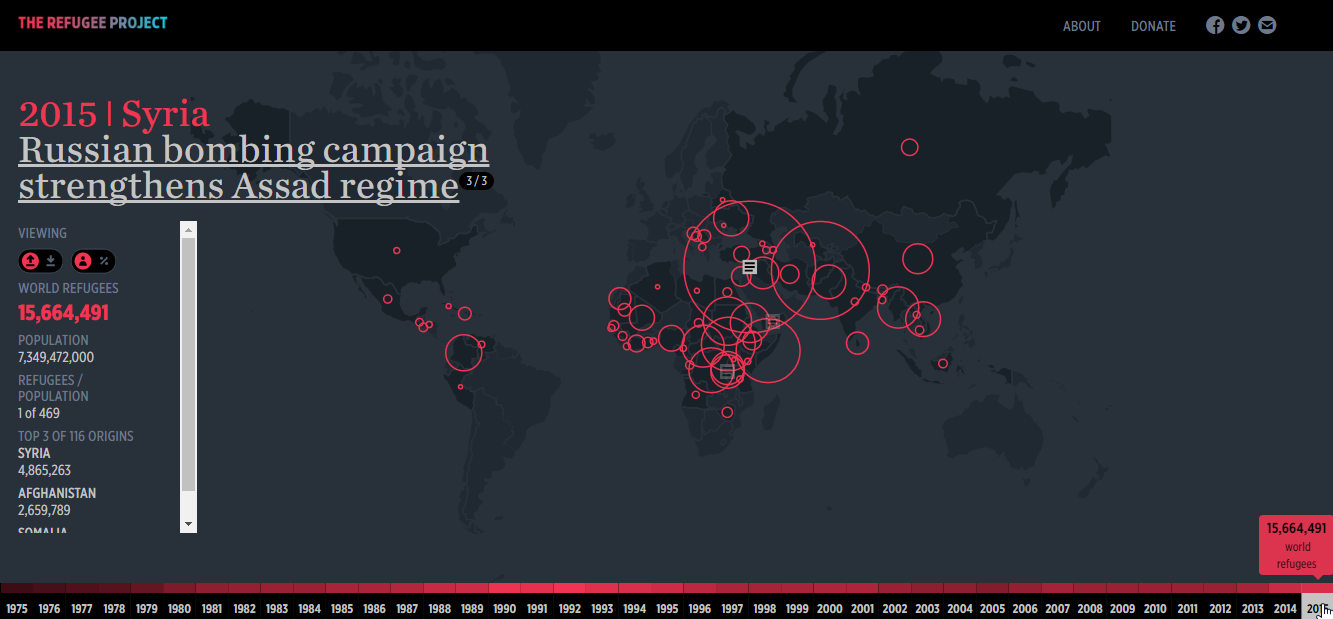 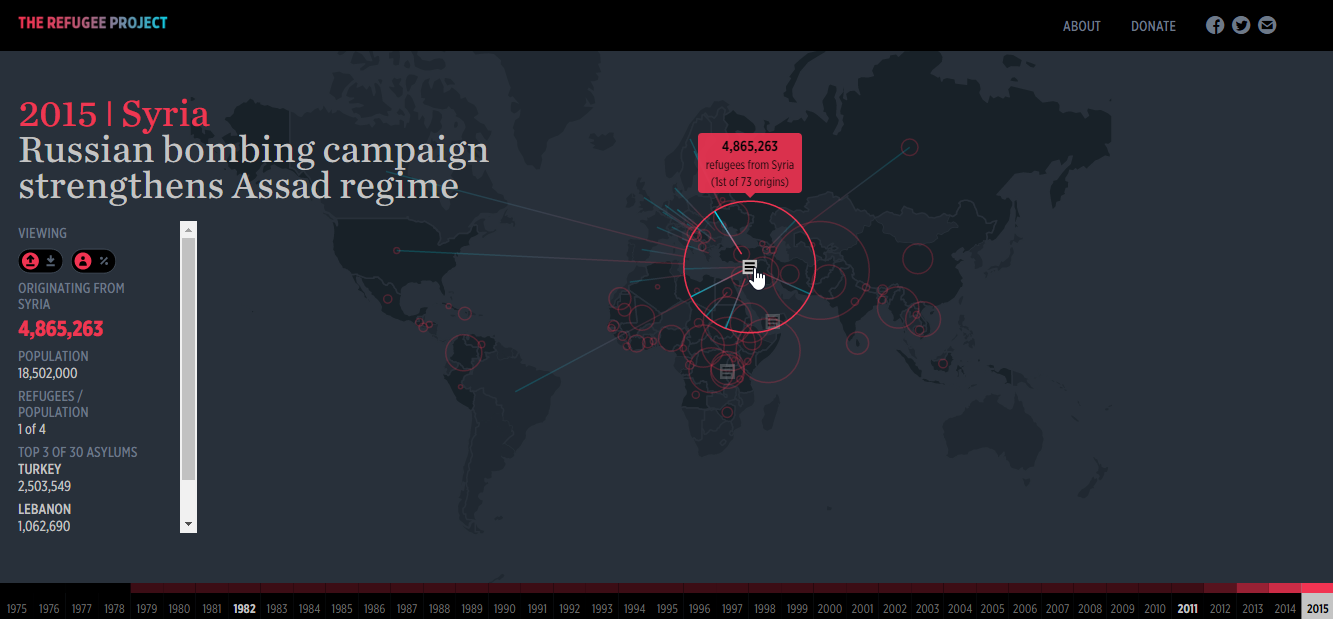 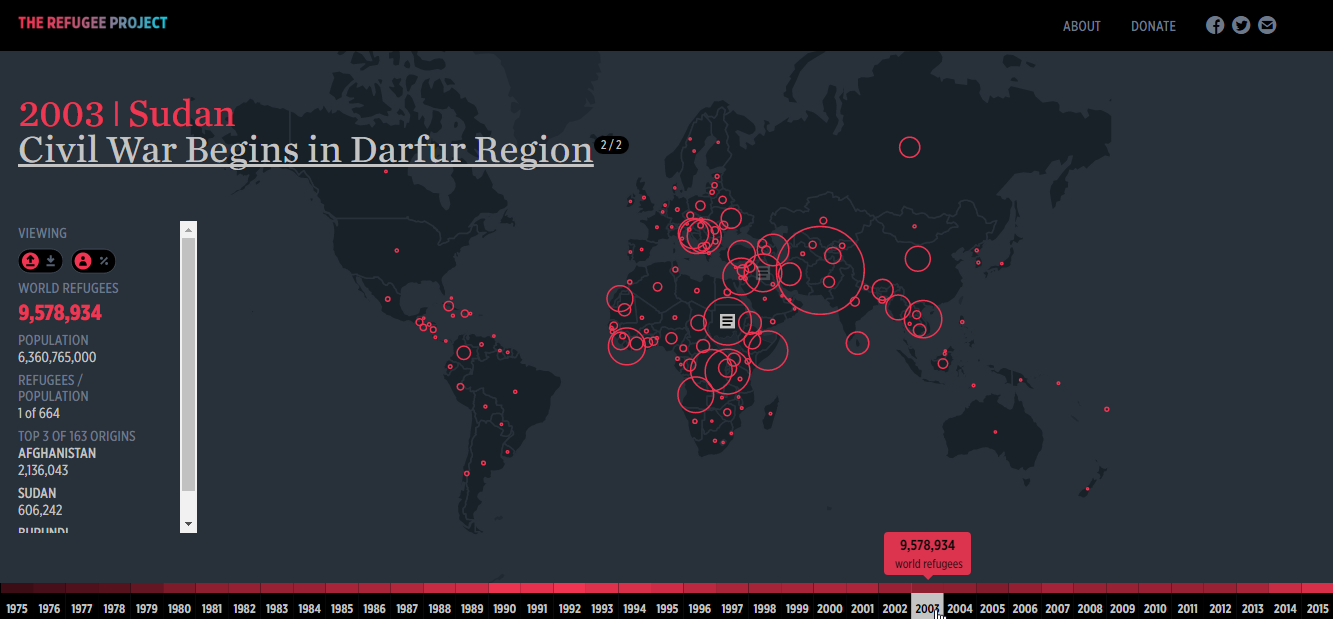 The Refugee Project
Refugees by volume or by percent of population
Country as destination or origin
http://www.therefugeeproject.org/
10
BackgroundPrior
Web Map Projects
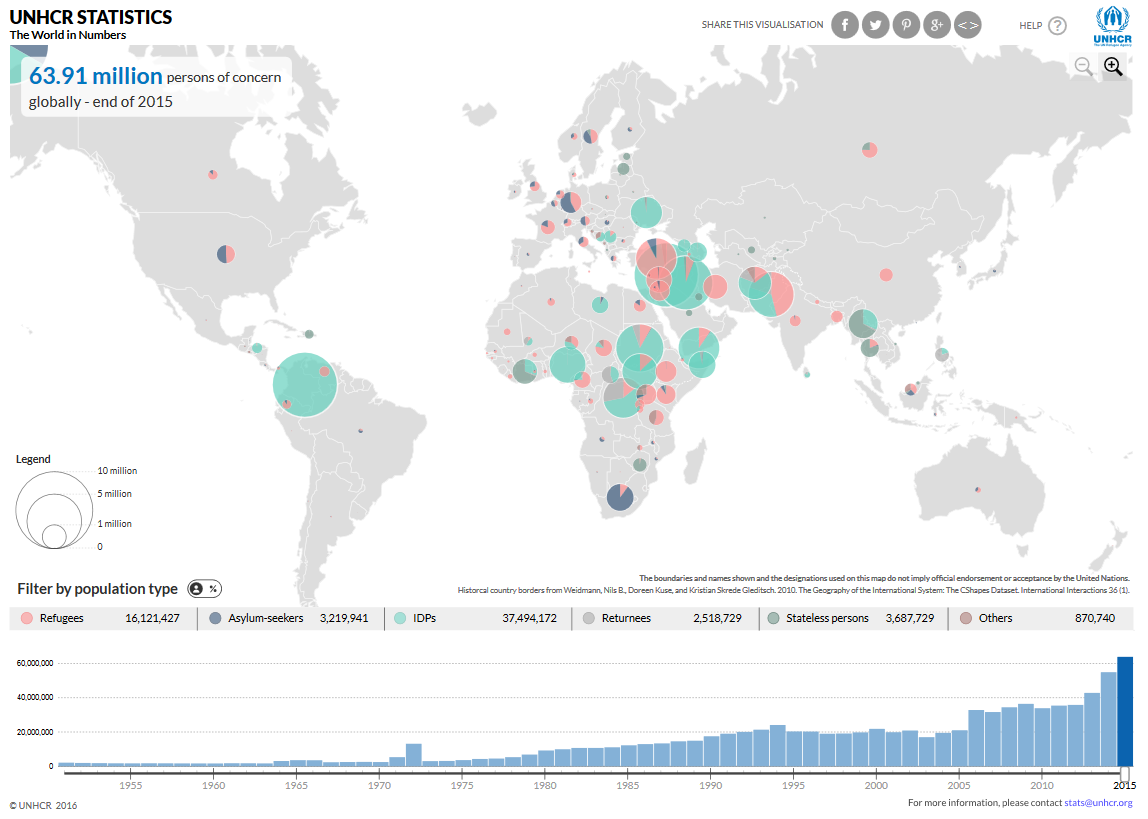 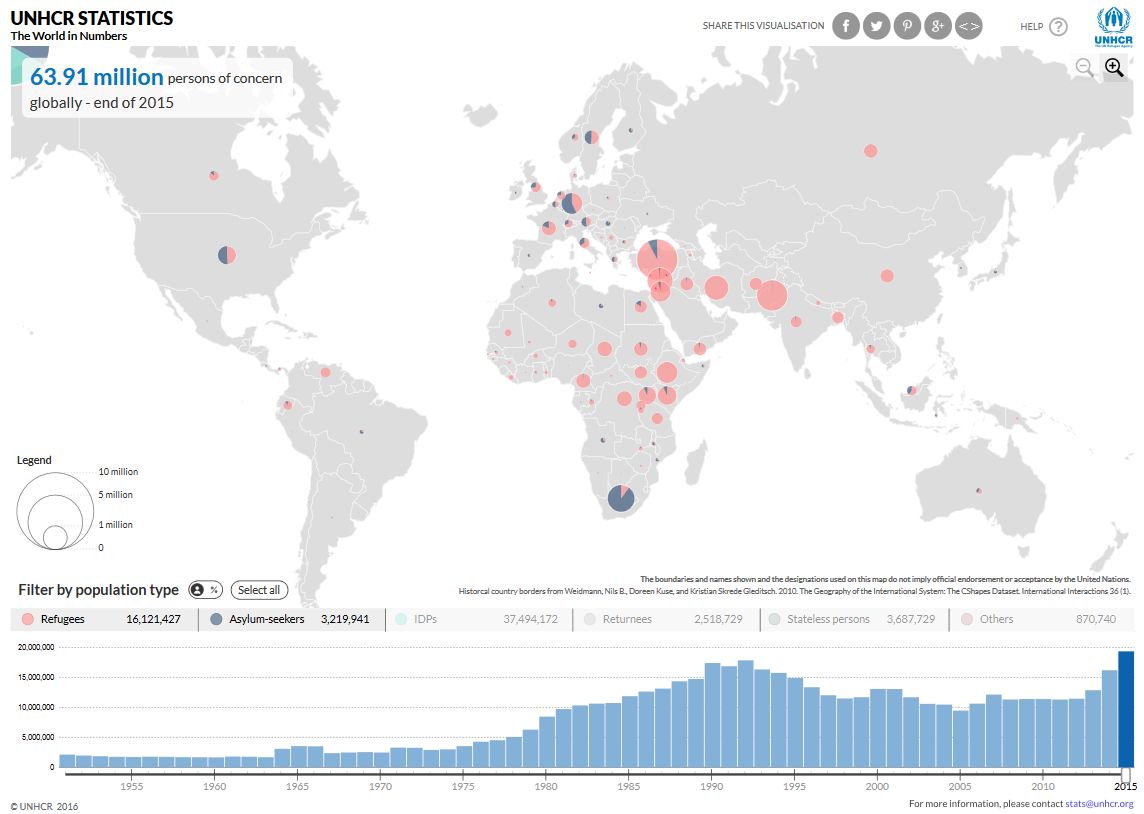 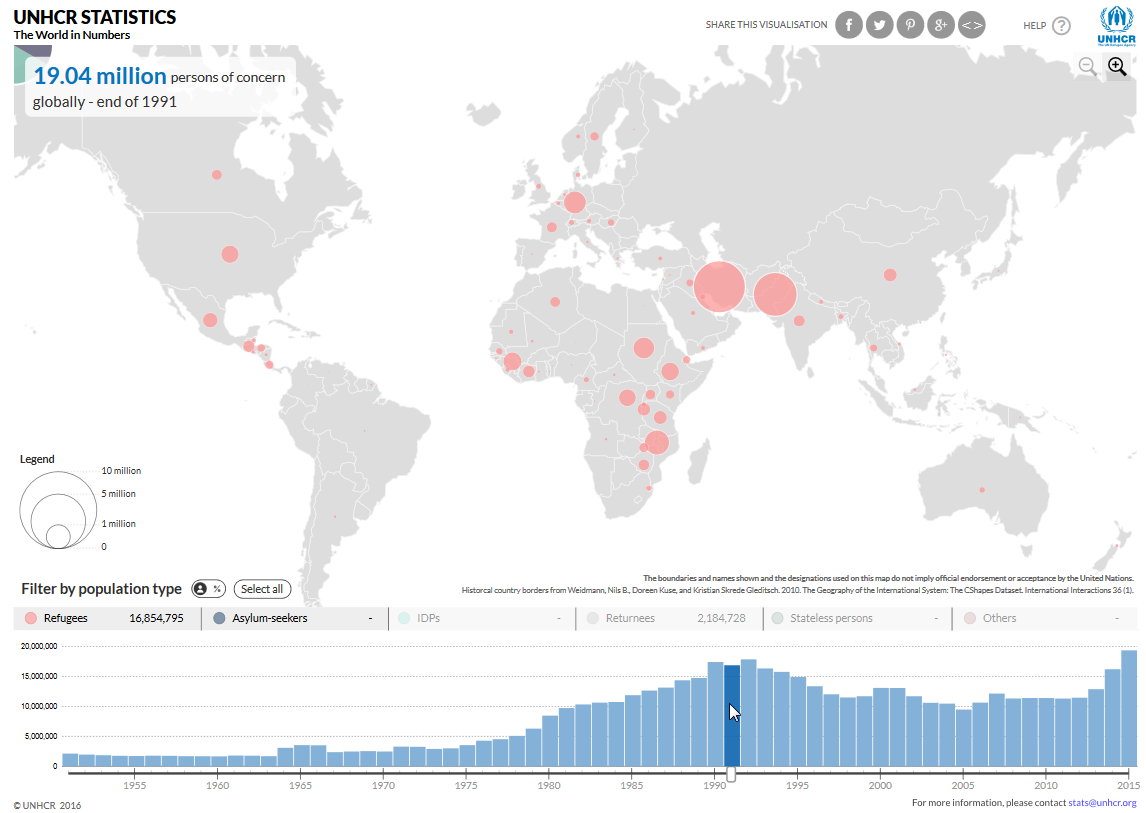 The UNHCR Statistics
http://popstats.unhcr.org/en/overview)
11
Project GoalObjectives
Project Goal
To develop visual analytics tools for researchers and policy makers to interactively explore the refugee and immigrant integration data in EU countries.
Objectives
To view how many of asylum seekers and refugees have entered in EU countries over the years.
To understand who the refugees are.
To identify which country and group of people need assistance the most.
To compare how well the host countries integrated the migrants in the past.
To estimate how well the host countries will integrate the migrants in the future.
12
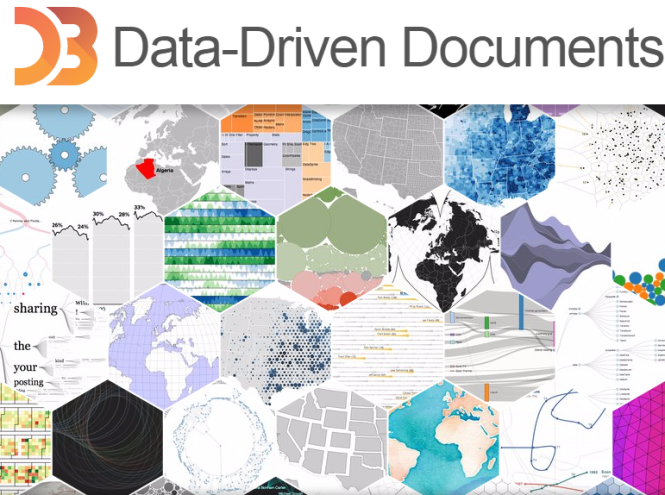 ProposedMethodologyResearchApproach
The Penn StateAccess Account Storage Space (PASS)Maximum 10GB Freehttp://www.personal.psu.edu/wxw5193/
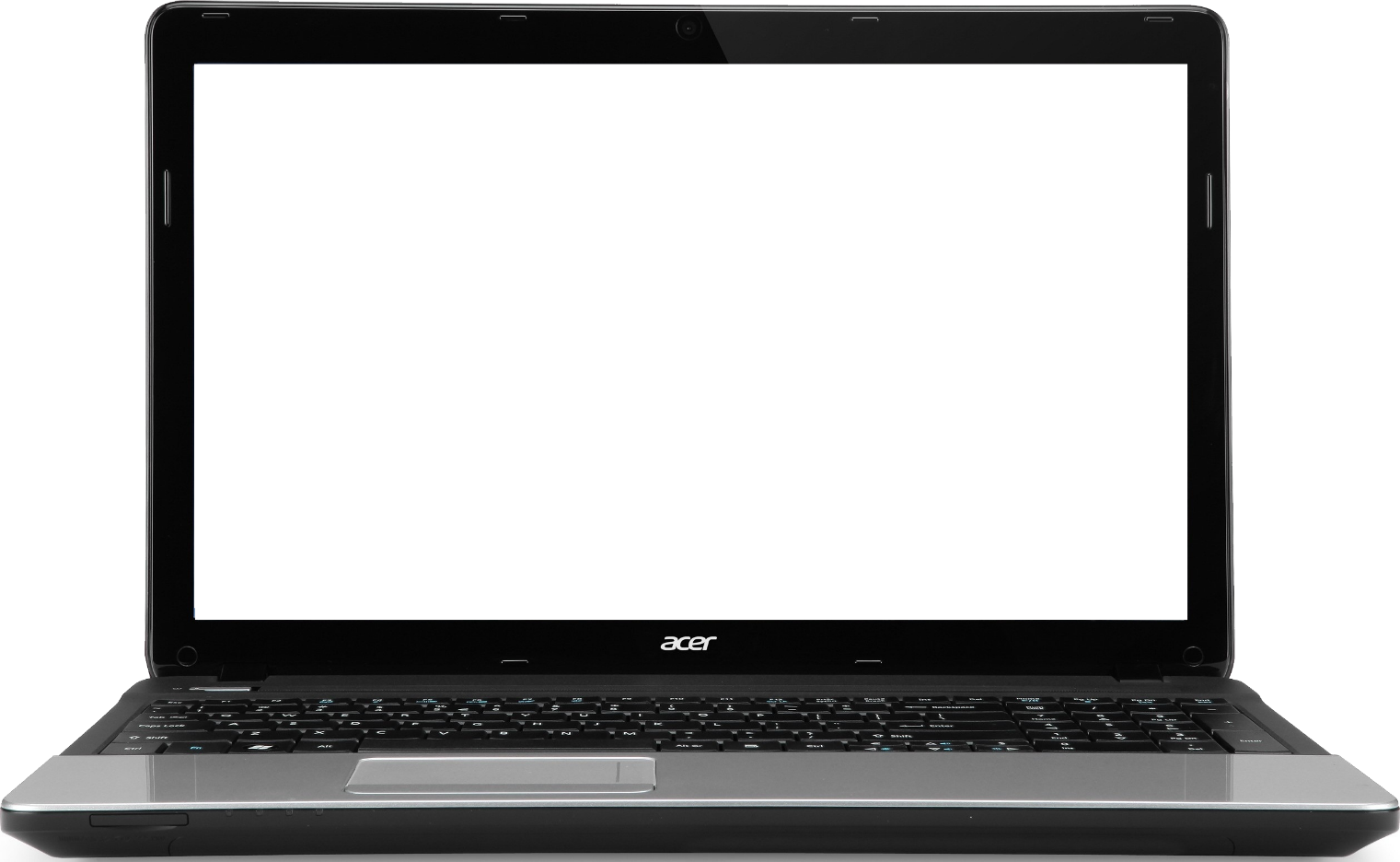 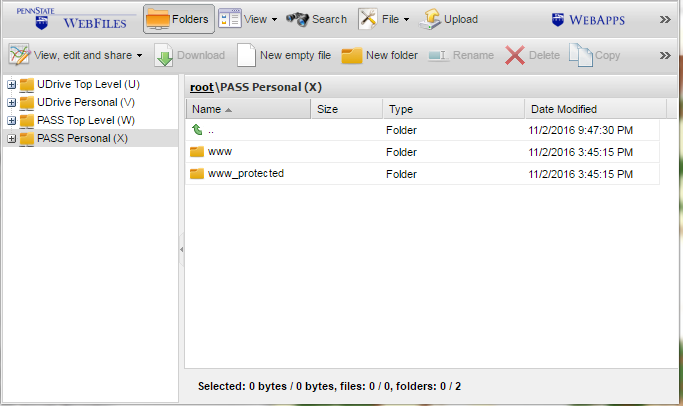 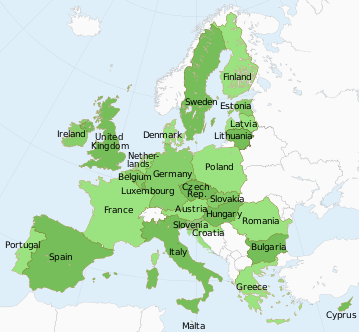 Immigrant IntegrationExplorer 1.0
D3js.org
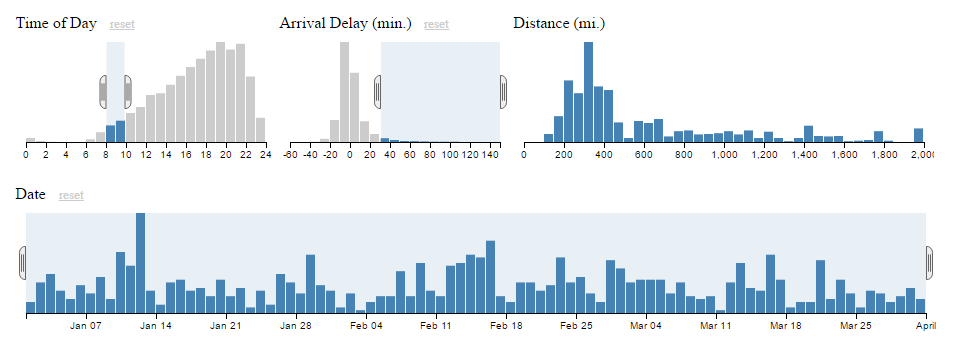 D3, HTML, SVG and CSSWeb-based Data Visualization
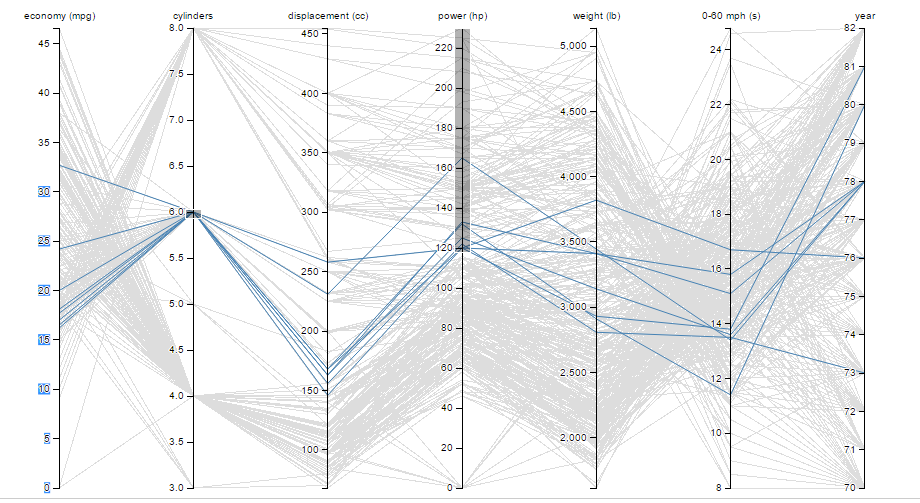 FOSSFree and Open Source Software
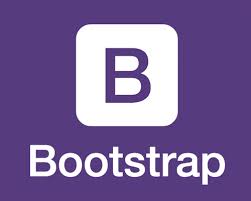 https://webfiles.psu.edu/
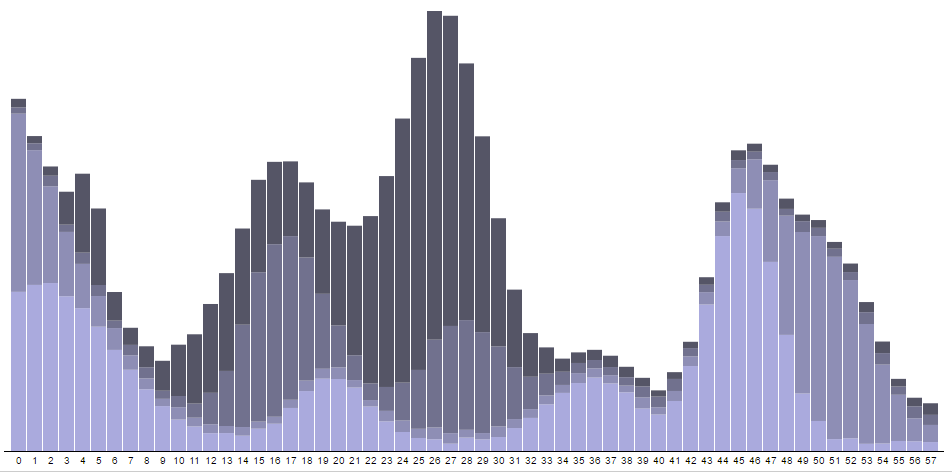 Scripting LanguagesD3, HTML,Scalable Vector Graphics (SVG) andCascading Style Sheets (CSS)
BootstrapFaster Web Development
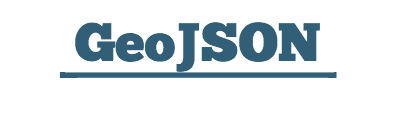 CSV files and GeoJSON/TopoJSONSimplicity and Fast Loading Time
Data FormatsCSV, GeoJSON/TopoJSON
http://getbootstrap.com/
TopoJSON
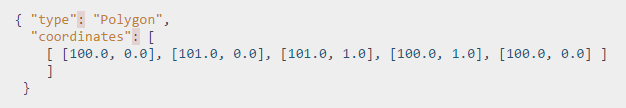 Web Hosting and Data StoragePASS
Web Design FrameworkBootstrap
13
http://geojson.org/geojson-spec.html#polygon
Step 1
Download statistics from UNHCR and EurostatDownload country boundaries from
Identify Data Source
ProposedMethodologyResearchStep
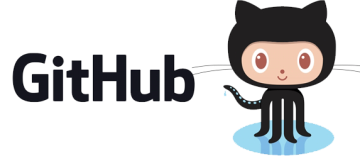 Data Storage
Step 2
CSV format
GeoJSON or TopoJSON
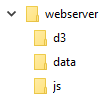 Step 3
Directory structure
Web Architecture & Interface Design
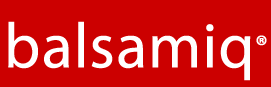 Prototyping
Step 4
Small part of datasets
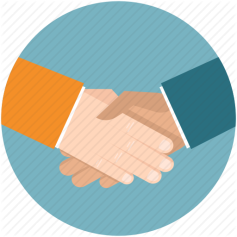 Step 5
Evaluation
Step 6
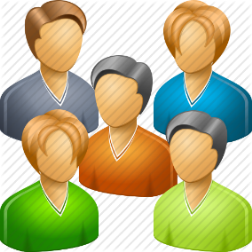 Implementation
Step 7
Documentation
14
AnticipatedResultsMap and Stacked Bar Charts
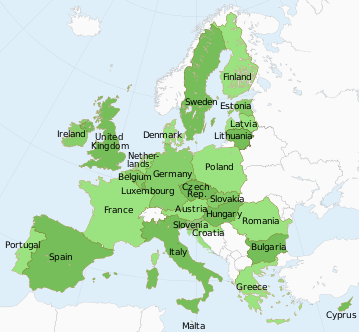 A map will show the boundaries of the EU countries.
Objective
To view how many of asylum seekers and refugees have entered in EU countries over the years.
https://en.wikipedia.org/
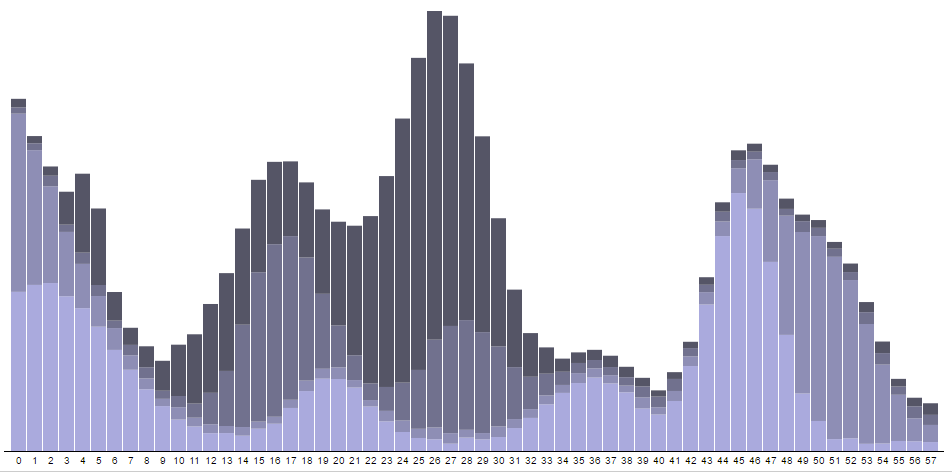 The stacked bar chart will change when the user chooses the host country by clicking the map.
http://bl.ocks.org/mbostock/3943967/
15
Anticipated ResultsCrossfilters
Crossfilter is a combination bar charts. When users alter one of the variables, all of the other bar charts will update dynamically to show counts of the records meeting the filter conditions.
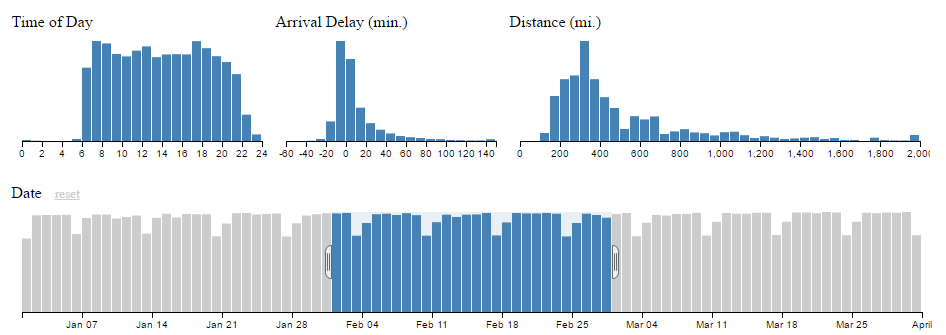 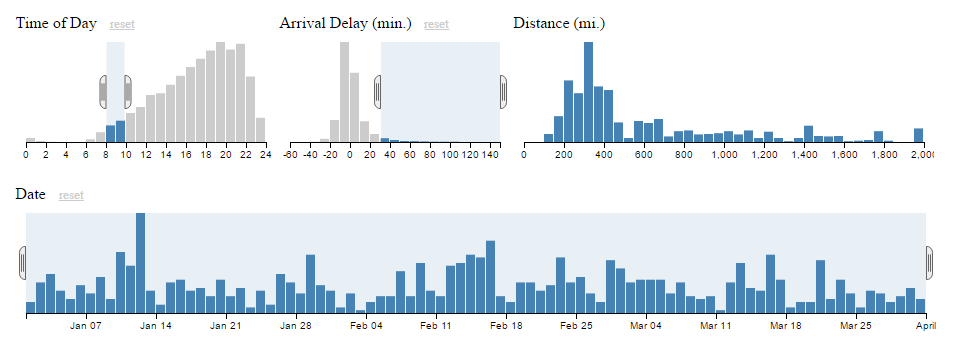 Objectives
To understand who the refugees are.
To identify which country and group of people need assistance the most
http://square.github.io/crossfilter/
Five variables (refugee age group, gender, origin countries, host countries and year) will be used in the crossfilter.
16
Anticipated ResultsCrossfilters
Use Case Scenario  Which country has higher number of female refugees from non-EU countries?
Year
Age Group
Gender
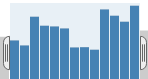 Female
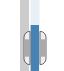 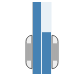 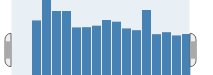 Objectives
To understand who the refugees are.
To identify which country and group of people need assistance the most
Origin Countries
Host Countries
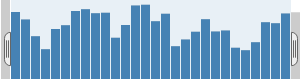 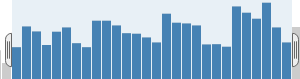 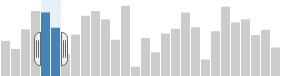 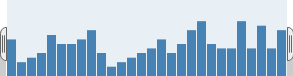 Non-EU countries
17
AnticipatedResultsParallel CoordinatePlots
Parallel coordinate plot is a set of graphs that have multiple y axes showing a high-dimensional dataset.
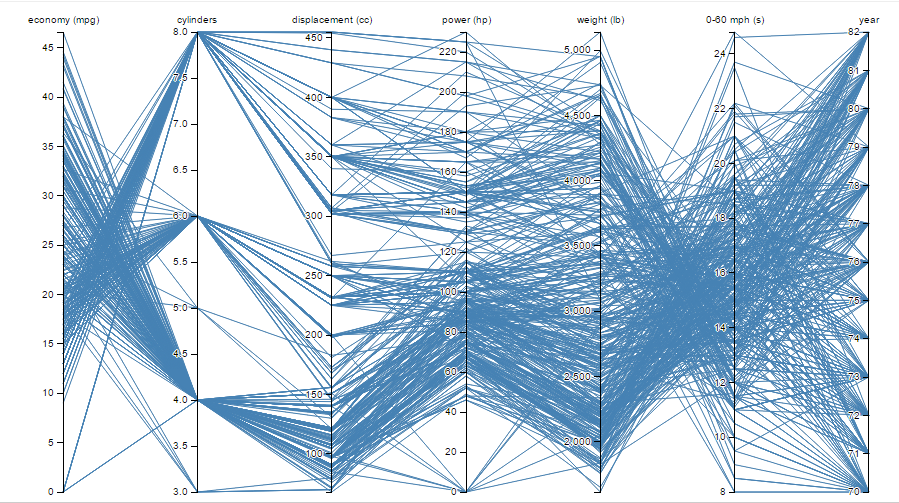 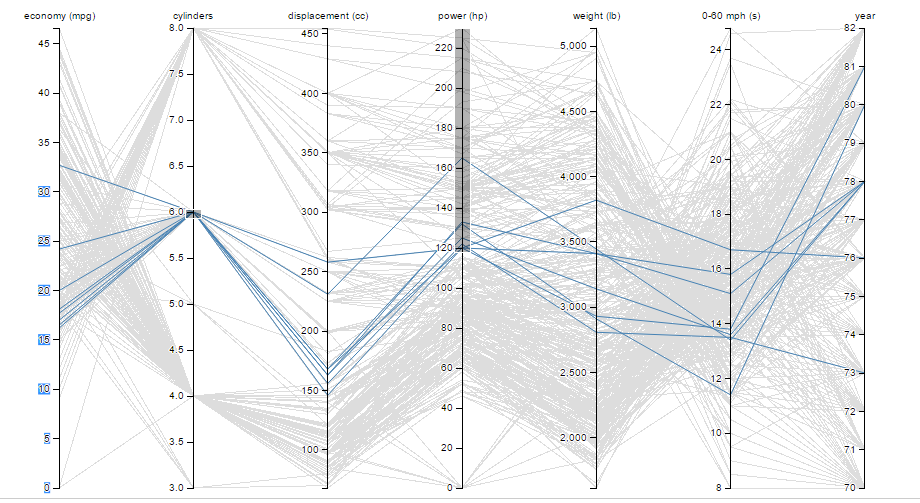 Objectives
To compare how well the host countries integrated the migrants in the past.
To estimate how well the host countries will integrate the migrants in the future.
http://bl.ocks.org/jasondavies/1341281
4 parallel coordinate plotsEducation, employment, social inclusion and active citizenship.
Proposed y-axis from the leftHost country, selected core indicators, and year.
18
AnticipatedResultsParallel CoordinatePlots
Use Case Scenario Which country has better immigrant integration in employment?
Part-time employment rate
Employment Rate
Country
Self-employment rate
Activity Rate
Year
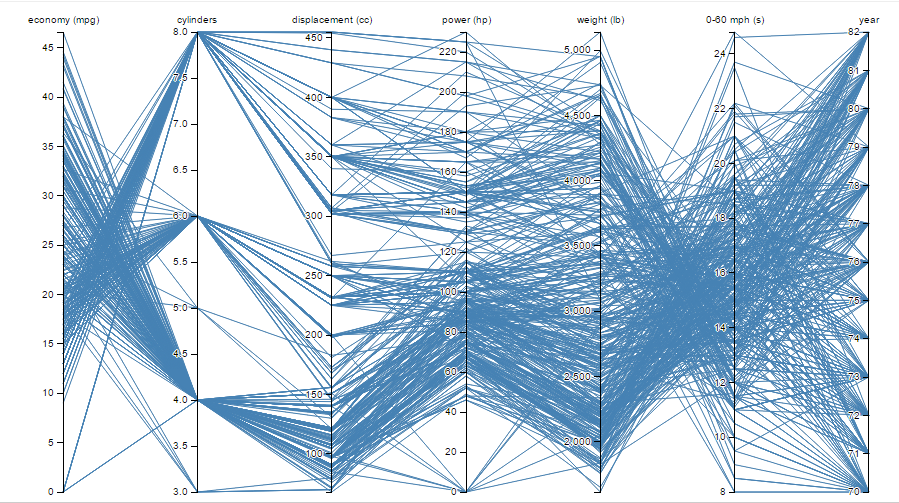 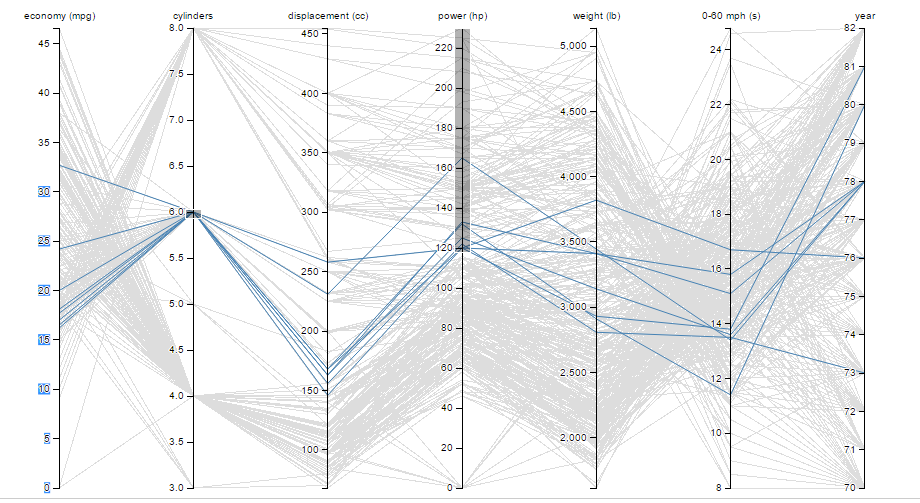 Objectives
To compare how well the host countries integrated the migrants in the past.
To estimate how well the host countries will integrate the migrants in the future.
http://bl.ocks.org/jasondavies/1341281
19
Project Timeline
Aug - Oct 2017
Jan – Feb 2017
Mar - Jul 2017
Present at FOSS4G during the week of August 14-19, 2017.
Present at SF Bay Area GIS User Group Meeting on September 19, 2017.
Evaluation
Presentation
Prototyping
Documentation
Design
Implementation
Data Preparation
20
Conclusion
4 of 11 Common Basic Principles
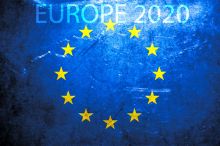 CBP 1 Dynamic, two-way process
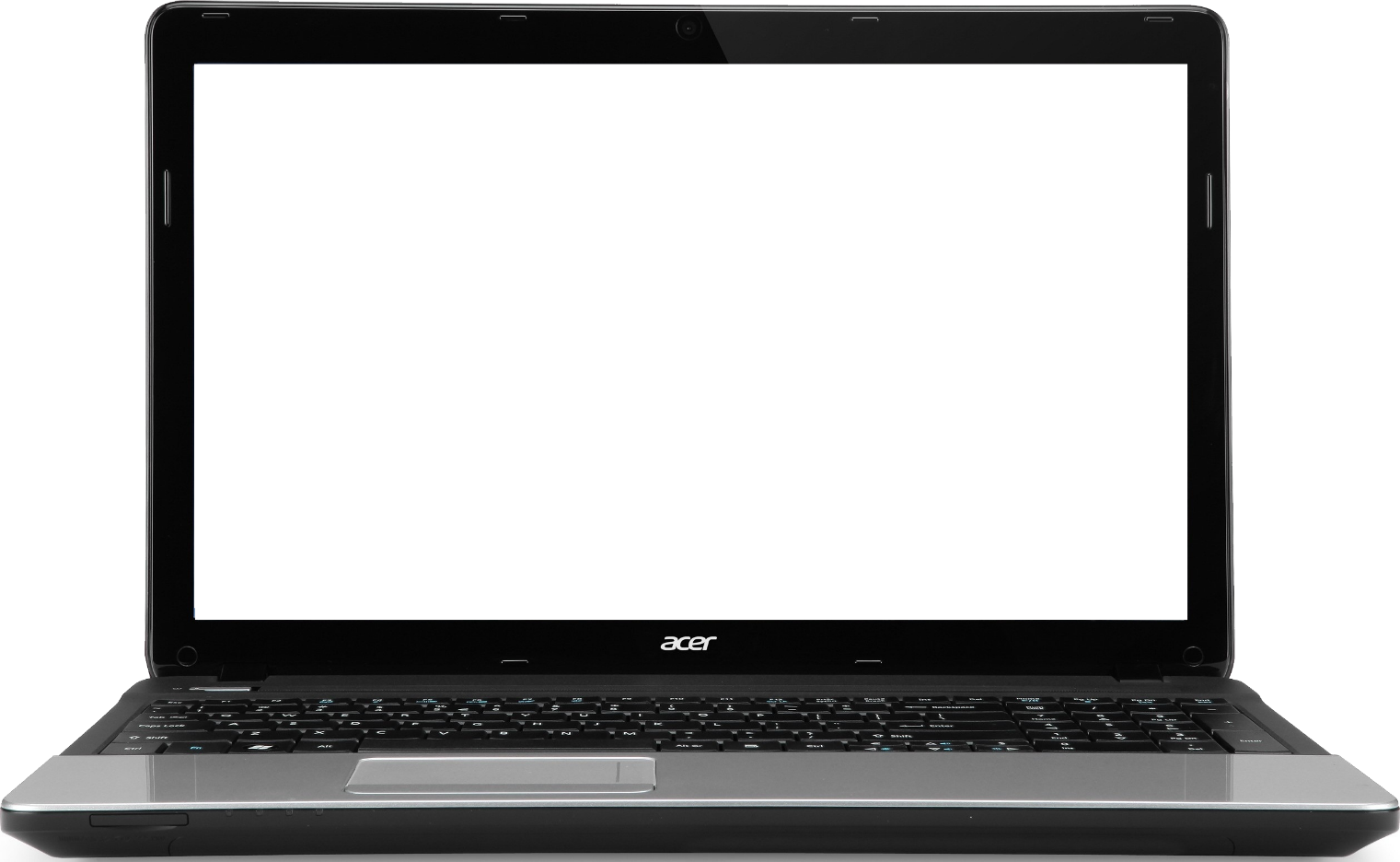 CBP 3 Employment
CBP 4 Basic knowledge of the host society’s language, history, and institutions
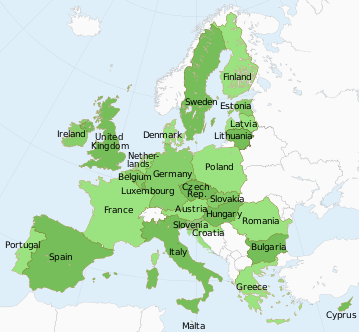 Immigrant IntegrationExplorer 1.0
CBP 5 Education
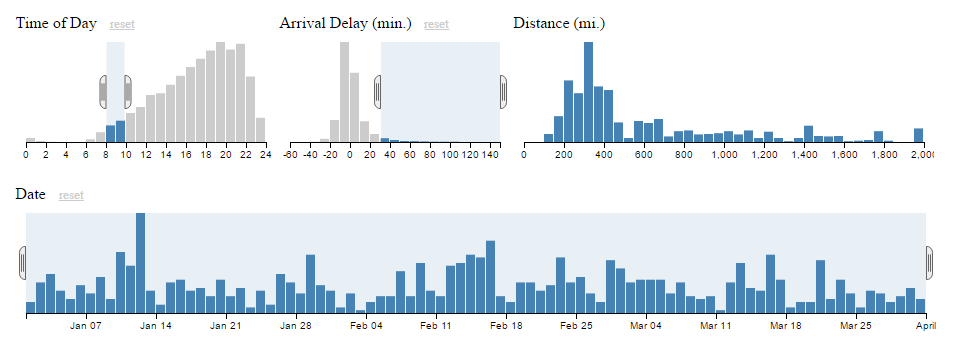 Europe 2020
Headline Targets
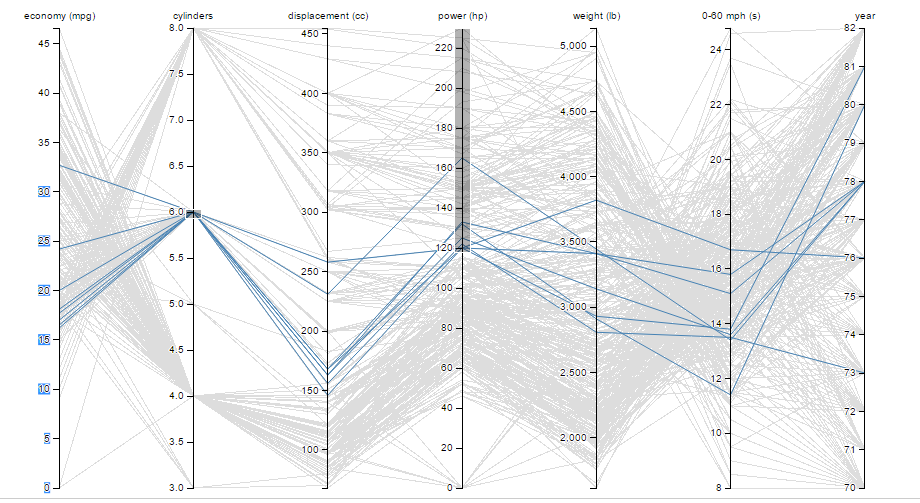 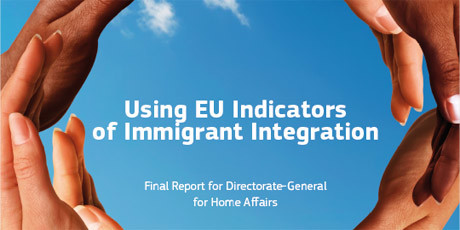 The Europe 2020 goal is to create the conditions for smart, sustainable and inclusive growth (European Commission 2010).
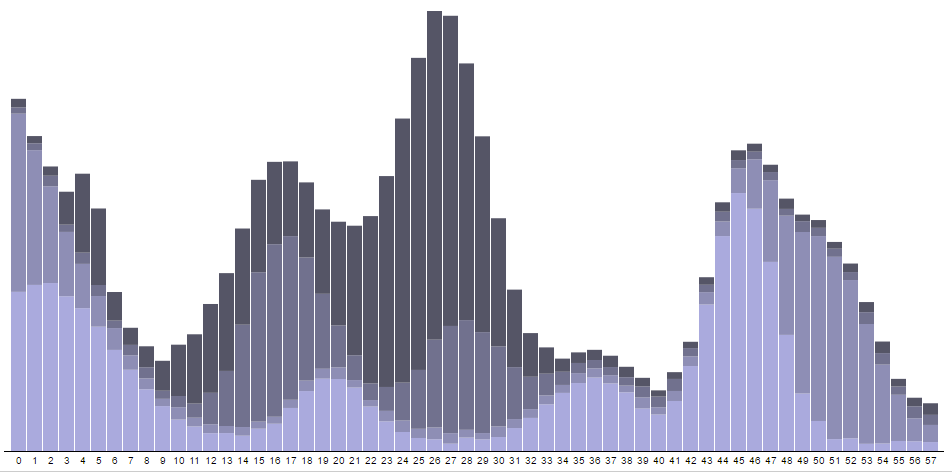 Project Objectives
To view and understand
To identify
To compare
To estimate
21
Acknowledgement
Advisor: Jim Detwiler
Resources
European Commission. Europe 2020, 2010. Retrieved September 26, 2016 fromhttp://ec.europa.eu/eu2020/pdf/COMPLET%20EN%20BARROSO%20%20%20007%20-%20Europe%202020%20-%20EN%20version.pdf
European Commission. Using EU Indicators of Immigrant Integration, 2013. Retrieved on November 16, 2016 fromhttp://www.integration.ie/website/omi/omiwebv6.nsf/page/AXBN-A4LPWN18405825-en/$File/using%20eu%20indicators%20of%20immigrant%20integration.pdf
European Economic and Social Committee (EESC). Common Basic Principles for Immigrant Integration Policy, 2004. Retrieved October 22, 2016 fromhttp://www.eesc.europa.eu/resources/docs/common-basic-principles_en.pdf
UNHCR. Convention and Protocol Relating to the Status of Refugees, 2010. Retrieved October 24, 2016 fromhttp://www.unhcr.org/en-us/protection/basic/3b66c2aa10/convention-protocol-relating-status-refugees.html
UNHCR. Needs and Funding Requirements, 2016a. Retrieved November 25, 2016 fromhttp://www.unhcr.org/564da0e20.pdf
UNHCR. Regional Refugee and Migrant Response Plan for Europe, 2016b. Retrieved October 25, 2016 fromhttp://www.unhcr.org/partners/donors/570669806/regional-refugee-migrant-response-plan-europe-january-december-2016-19.html
22
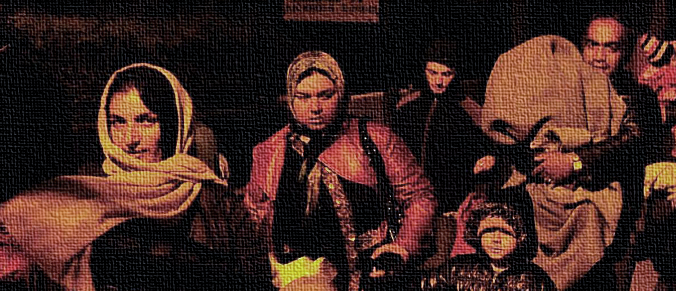 Questions & Answers
Thank you!